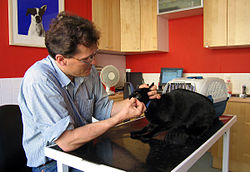 Čím chci být?
Chci být zvěrolékařkou
Nebát se zvířat
 umět komunikovat
 vystudovat veterinární a farmaceutickou univerzitu v brně
Kromě vysoké školy také existují střední veterinární školy, které pro budoucí povolání připravují veterinární techniky.--Zajímavost
 dnes se léčí hlavně domácí mazlíčci ale zvěrolékař musí počítat i s většími zvířaty
Co to obnáší?
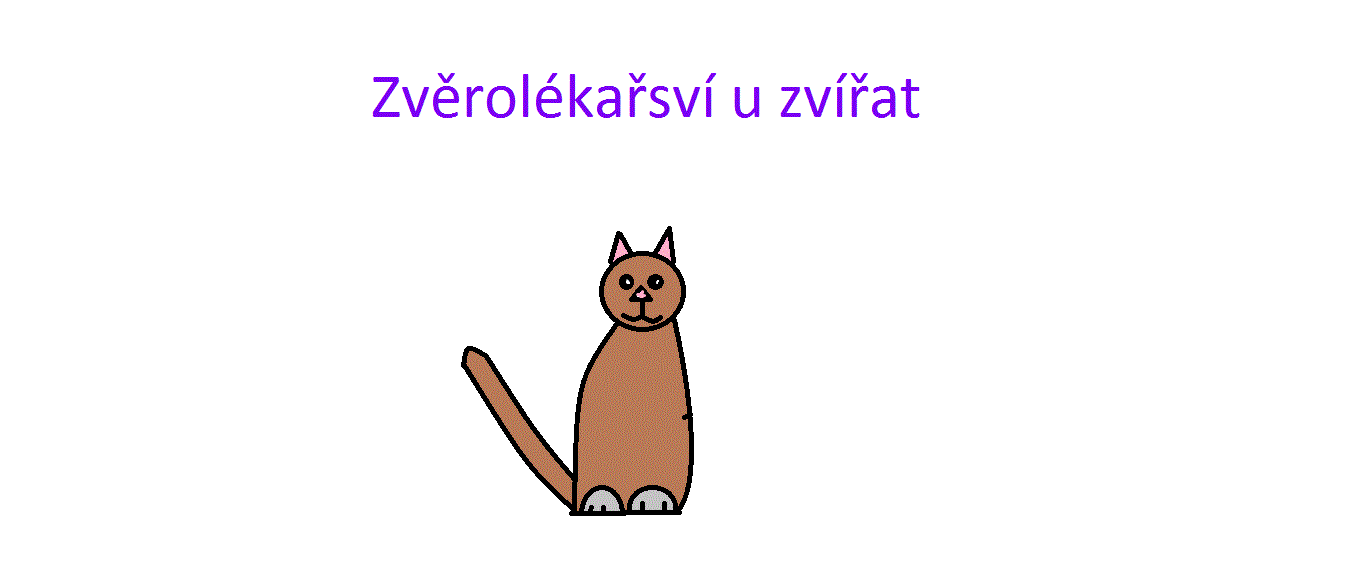 Piktogram mého zvěrolékařství
Užitečné zajímavosti
Nejstarší památkou je Kahunský rukopis.
Hippokratés z Kósu se zabýval příčinami nemocí a také srovnávací anatomií, jejímž skutečným zakladatelem se stal Aristotelés.
Kartáginský agronom Mago sepsal 2 století př. n. l 28 knih týkajících se zemědělství a tedy i chovu zvířat.
Léčením koní se zabývá většina vrcholných zvěrolékařských děl ze 4. a 5. století.
Jak mě ovlivňují rodiče
Rodiče mě ve všem podporovali a věřím že mě budou podporovat i v této práci.
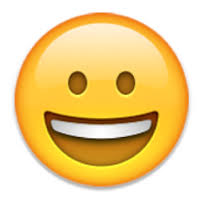 Mé klady
Mám ráda zvířata
 
Ráda poznávám nové lidi


              
Doma mám psa a dva pískomily.




1


 2
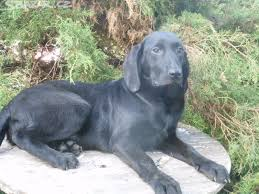 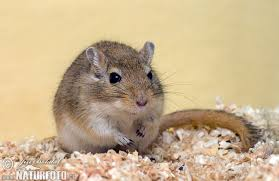 Mé zápory
Nerada se dívám na krev.

Bojím se hadů.

Nesnáším pavouky ,nebojím se jich jen je nemám ráda.

3






                                                                      4
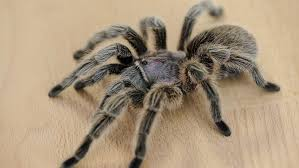 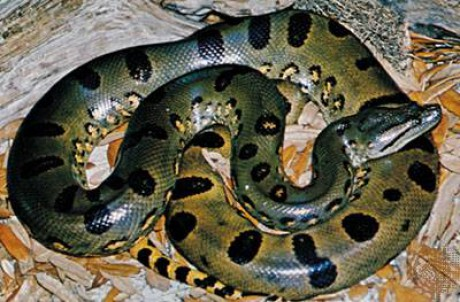 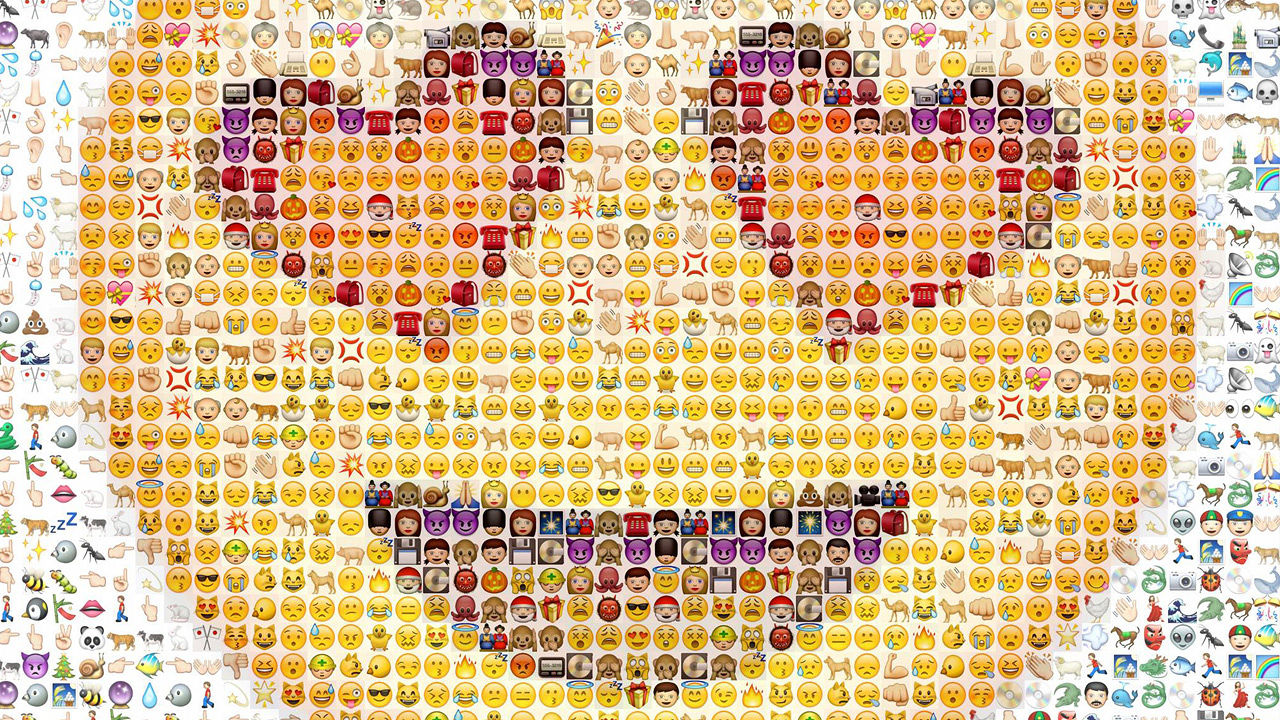 Co získám?                   Co ztratím?
Nebudu mít tolik času na rodinu
Nové přátele
Budu moct mít více zvířat
Nové zkušenosti
Odkazy:
Wikipedie:                                               https://cs.wikipedia.org
Obrázky: Sbazar.cz, Naturfoto.cz, česká televize, estranky.cz, iemoji.cz, the next web.cz,